В гости к
Гансу Христиану
Андерсену
Презентация подготовлена воспитателем ГБДОУ д/с 69 Красносельского района Санкт-Петербурга: Фокиной Еленой Вячеславовной
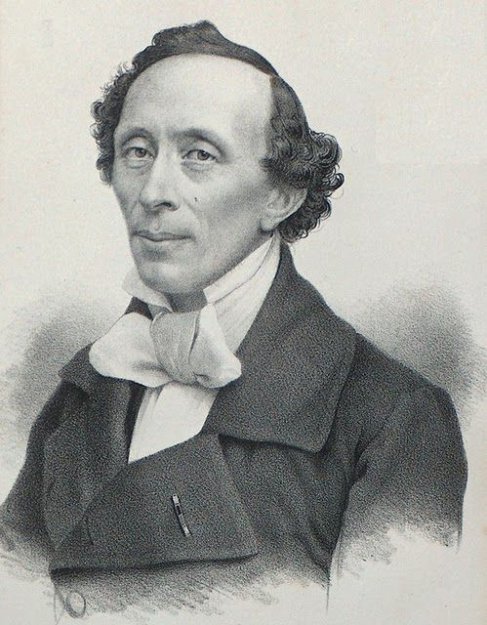 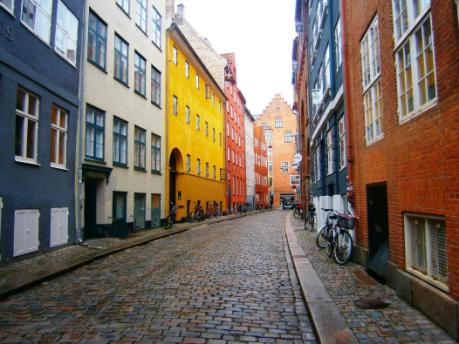 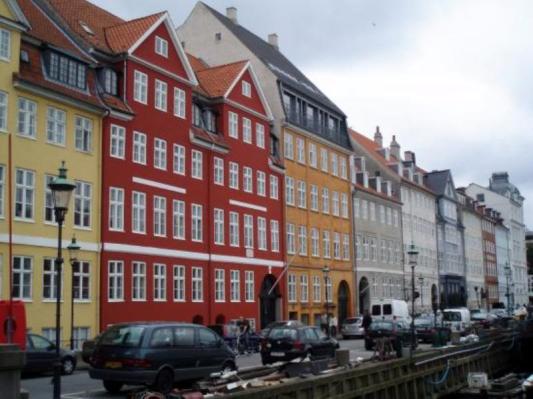 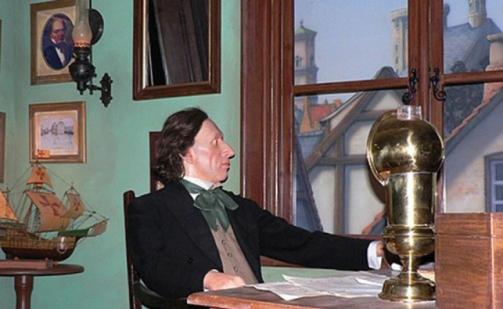 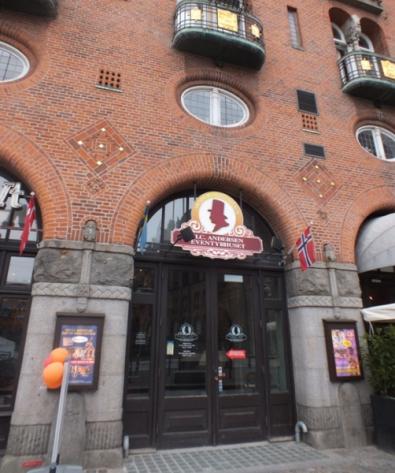 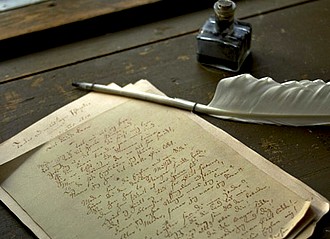 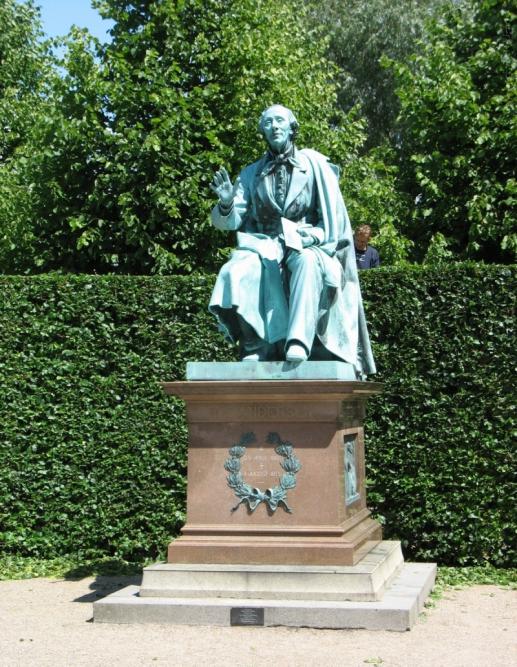 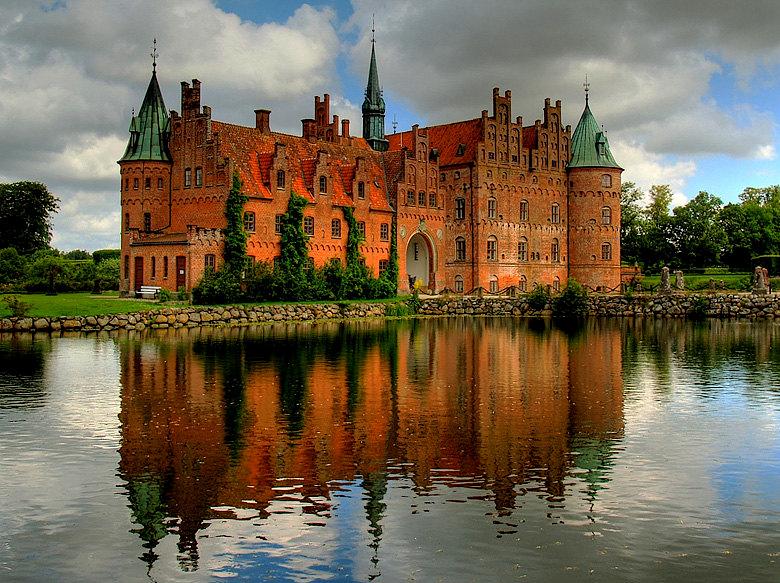 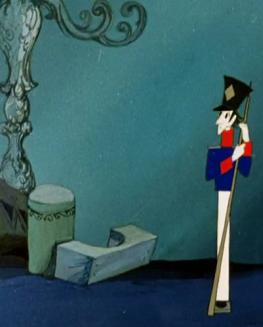 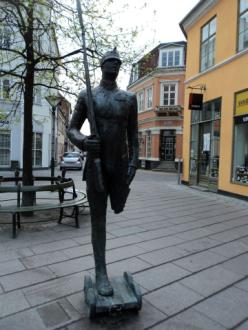 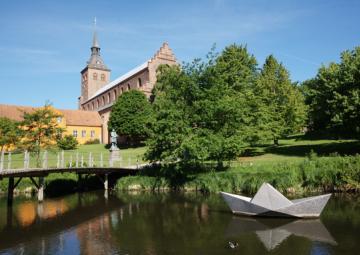 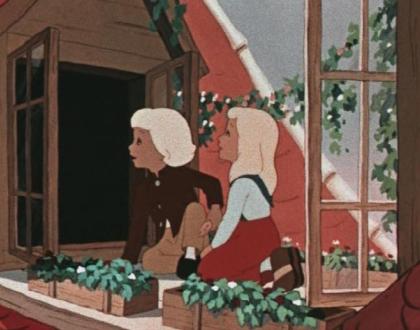 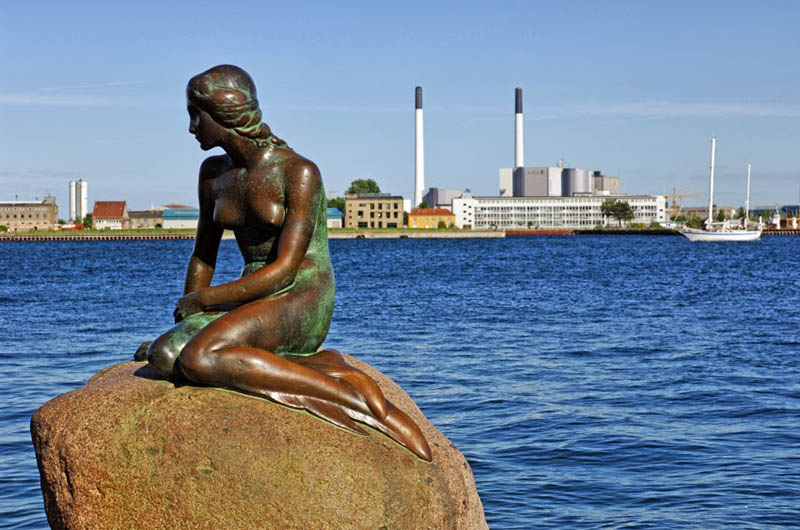